Do-more Technical Training
System Configuration
(CPU Configuration)
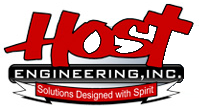 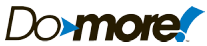 System Configuration
CPU Configuration
Serial Port Mode
Modbus/TCP Server Configuration
TimeSync Configuration
Default Watchdog Timeout
Ethernet I/O Master
Internal Ethernet Port
EtherNet/IP Explicit Message Server
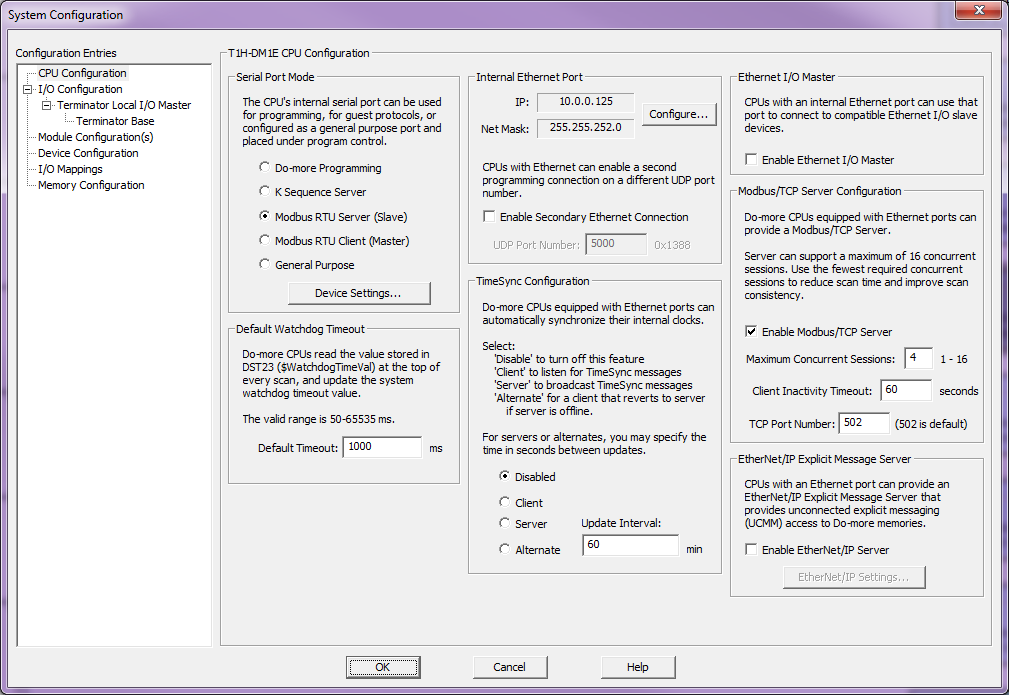 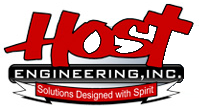 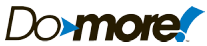 [Speaker Notes: Launchpad: nothing new here
Project Browser: 
Buttons
Control Logic Filter – Display filter
New Code Block – Create new code blocks
Execution Order – Change execution order of blocks
Status – Shows which blocks are enabled to run
Sort Code Blocks – Change display order
Sort Memory – Change display order
Control Logic
Configuration
Tools
Debug View
NOTE: Message Dump – enables dump to Do-more Logger, $EnableMsgDump (ST36)
Data View
PID Overview]
System Configuration
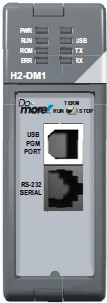 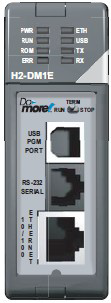 CPU Configuration
Serial Port Mode
RS-232, RJ12 connector
Non-isolated, full duplex, ESD & surge protection
Power pins 1-2, reverse polarity & overload protection
RXD, TXD load = 3KΩ 1000pF
D2=DSCBL, USB-RS3232 w/D2-DSCBL, FA-CABKIT, FA-ISOCON (RS-232 to RS-422/485), EA-MG-PGM
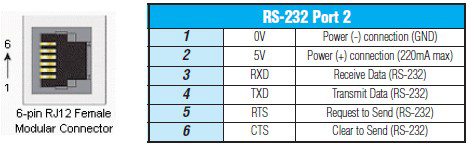 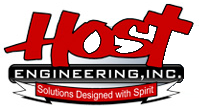 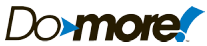 [Speaker Notes: Launchpad: nothing new here
Project Browser: 
Buttons
Control Logic Filter – Display filter
New Code Block – Create new code blocks
Execution Order – Change execution order of blocks
Status – Shows which blocks are enabled to run
Sort Code Blocks – Change display order
Sort Memory – Change display order
Control Logic
Configuration
Tools
Debug View
NOTE: Message Dump – enables dump to Do-more Logger, $EnableMsgDump (ST36)
Data View
PID Overview]
System Configuration
CPU Configuration
Serial Port Mode
Do-more Programming (default)
K Sequence Server
Serves up DL-memory
Modbus RTU Server (Slave)
Serves up M-memory
Modbus RTU Client (Master)
Uses the MRX / MWX instructions
General Purpose – (Master/Slave)
Uses the STREAMIN / STREAMOUT instructions
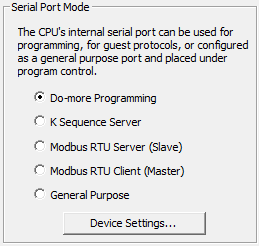 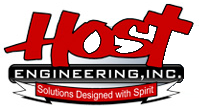 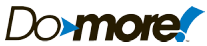 [Speaker Notes: Launchpad: nothing new here
Project Browser: 
Buttons
Control Logic Filter – Display filter
New Code Block – Create new code blocks
Execution Order – Change execution order of blocks
Status – Shows which blocks are enabled to run
Sort Code Blocks – Change display order
Sort Memory – Change display order
Control Logic
Configuration
Tools
Debug View
NOTE: Message Dump – enables dump to Do-more Logger, $EnableMsgDump (ST36)
Data View
PID Overview]
System Configuration
CPU Configuration
Serial Port Mode
Do-more Programming (default)
Baud Rate: 300, 1200, 2400, 4800, 9600, 19.2K, 38.4K, 57.6K, 115.2K
Data Bits: 7, 8
Stop Bits: 1, 2
Parity: None, Odd, Even
Transmit Control: 
Unconditional – Xmit w/o delay
Wait for CTS
Delayed 5ms, 50ms, 250ms, 500ms – Xmit after asserting RTS + delay
RTS Control:
Follows Transmitter – RTS controlled by xmitter
Manual – RTS controlled by IntSerial.RTS
Off/On – Forces RTS
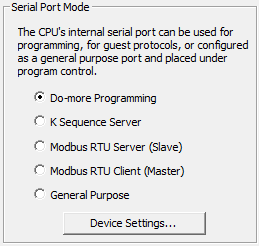 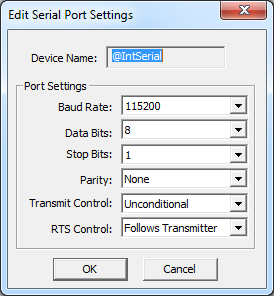 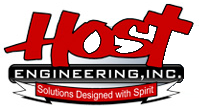 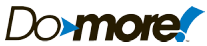 [Speaker Notes: Launchpad: nothing new here
Project Browser: 
Buttons
Control Logic Filter – Display filter
New Code Block – Create new code blocks
Execution Order – Change execution order of blocks
Status – Shows which blocks are enabled to run
Sort Code Blocks – Change display order
Sort Memory – Change display order
Control Logic
Configuration
Tools
Debug View
NOTE: Message Dump – enables dump to Do-more Logger, $EnableMsgDump (ST36)
Data View
PID Overview]
System Configuration
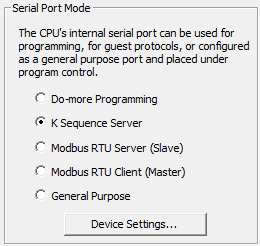 CPU Configuration
Serial Port Mode
K Sequence Server
Serves up DLX, DLY, DLC & DLV
Station: 1 - 90
Baud Rate: 300, 1200, 2400, 4800, 9600, 19.2K, 38.4K, 57.6K, 115.2K
Data Bits: 7, 8
Stop Bits: 1, 2
Parity: None, Odd, Even
Transmit Control: 
Unconditional – Xmit w/o delay
Wait for CTS
Delayed 5ms, 50ms, 250ms, 500ms – Xmit after asserting RTS + delay
RTS Control:
Follows Transmitter – RTS controlled by xmitter
Manual – RTS controlled by IntSerial.RTS
Off/On – Forces RTS
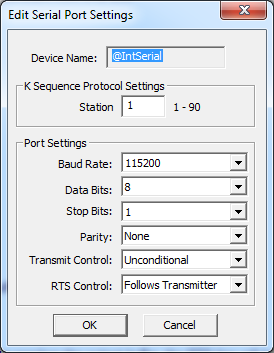 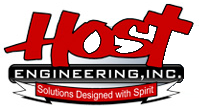 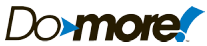 [Speaker Notes: Launchpad: nothing new here
Project Browser: 
Buttons
Control Logic Filter – Display filter
New Code Block – Create new code blocks
Execution Order – Change execution order of blocks
Status – Shows which blocks are enabled to run
Sort Code Blocks – Change display order
Sort Memory – Change display order
Control Logic
Configuration
Tools
Debug View
NOTE: Message Dump – enables dump to Do-more Logger, $EnableMsgDump (ST36)
Data View
PID Overview]
System Configuration
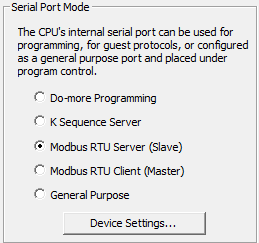 CPU Configuration
Serial Port Mode
Modbus RTU Server (Slave)
Serves up MI, MC, MIR, & MHR
Unit ID: 0 - 255
Baud Rate: 300, 1200, 2400, 4800, 9600, 19.2K, 38.4K, 57.6K, 115.2K
Data Bits: 7, 8
Stop Bits: 1, 2
Parity: None, Odd, Even
Transmit Control: 
Unconditional – Xmit w/o delay
Wait for CTS
Delayed 5ms, 50ms, 250ms, 500ms – Xmit after asserting RTS + delay
RTS Control:
Follows Transmitter – RTS controlled by xmitter
Manual – RTS controlled by IntSerial.RTS
Off/On – Forces RTS
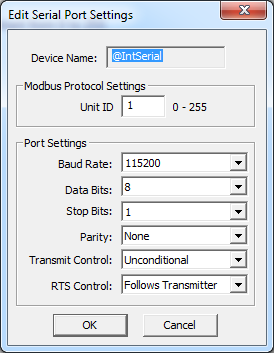 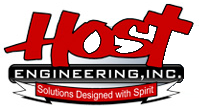 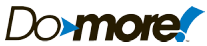 [Speaker Notes: Launchpad: nothing new here
Project Browser: 
Buttons
Control Logic Filter – Display filter
New Code Block – Create new code blocks
Execution Order – Change execution order of blocks
Status – Shows which blocks are enabled to run
Sort Code Blocks – Change display order
Sort Memory – Change display order
Control Logic
Configuration
Tools
Debug View
NOTE: Message Dump – enables dump to Do-more Logger, $EnableMsgDump (ST36)
Data View
PID Overview]
System Configuration
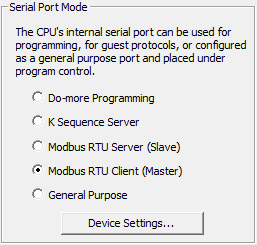 CPU Configuration
Serial Port Mode
Modbus RTU Client (Master)
Master has no Unit ID address
Use MRX & MWX instructions
Timeout: 0 – 32,767 ms; time for slave to respond
Retries: 0 – 255
Inter-packet Delay: 0 – 65,535 µs; between packets
Baud Rate: 300, 1200, 2400, 4800, 9600, 19.2K, 38.4K, 57.6K, 115.2K
Data Bits: 7, 8
Stop Bits: 1, 2
Parity: None, Odd, Even
Transmit Control: 
Unconditional – Xmit w/o delay
Wait for CTS
Delayed 5ms, 50ms, 250ms, 500ms – Xmit after asserting RTS + delay
RTS Control:
Follows Transmitter – RTS controlled by xmitter
Manual – RTS controlled by IntSerial.RTS
Off/On – Forces RTS
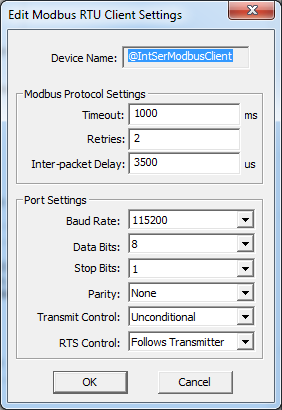 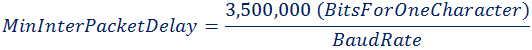 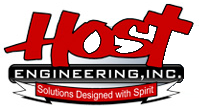 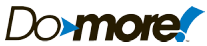 [Speaker Notes: Launchpad: nothing new here
Project Browser: 
Buttons
Control Logic Filter – Display filter
New Code Block – Create new code blocks
Execution Order – Change execution order of blocks
Status – Shows which blocks are enabled to run
Sort Code Blocks – Change display order
Sort Memory – Change display order
Control Logic
Configuration
Tools
Debug View
NOTE: Message Dump – enables dump to Do-more Logger, $EnableMsgDump (ST36)
Data View
PID Overview]
System Configuration
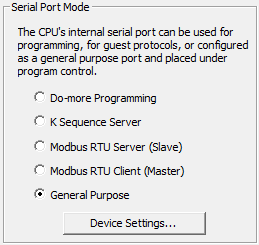 CPU Configuration
Serial Port Mode
General Purpose
Use STREAMIN & STREAMOUT instructions
Baud Rate: 300, 1200, 2400, 4800, 9600, 19.2K, 38.4K, 57.6K, 115.2K
Data Bits: 7, 8
Stop Bits: 1, 2
Parity: None, Odd, Even
Transmit Control: 
Unconditional – Xmit w/o delay
Wait for CTS
Delayed 5ms, 50ms, 250ms, 500ms – Xmit after asserting RTS + delay
RTS Control:
Follows Transmitter – RTS controlled by xmitter
Manual – RTS controlled by IntSerial.RTS
Off/On – Forces RTS
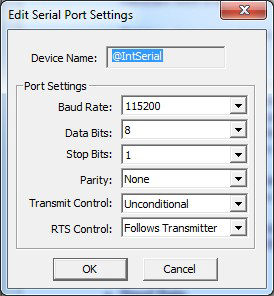 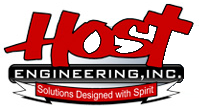 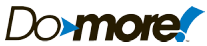 [Speaker Notes: Launchpad: nothing new here
Project Browser: 
Buttons
Control Logic Filter – Display filter
New Code Block – Create new code blocks
Execution Order – Change execution order of blocks
Status – Shows which blocks are enabled to run
Sort Code Blocks – Change display order
Sort Memory – Change display order
Control Logic
Configuration
Tools
Debug View
NOTE: Message Dump – enables dump to Do-more Logger, $EnableMsgDump (ST36)
Data View
PID Overview]
System Configuration
Built-In Ethernet Port
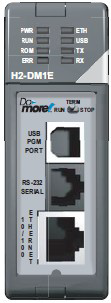 10Base-T / 100Base-T RJ45 connector
Isolated, full duplex, ESD & surge protection
10 / 100 Mbps
Patch (straight-thru) or crossover cabling
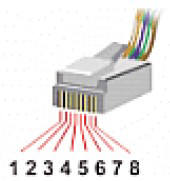 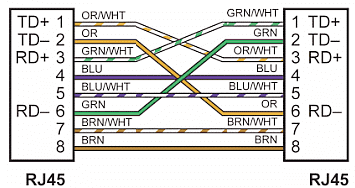 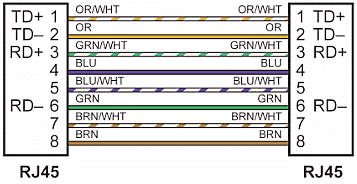 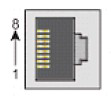 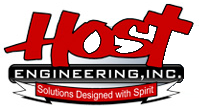 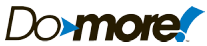 [Speaker Notes: Launchpad: nothing new here
Project Browser: 
Buttons
Control Logic Filter – Display filter
New Code Block – Create new code blocks
Execution Order – Change execution order of blocks
Status – Shows which blocks are enabled to run
Sort Code Blocks – Change display order
Sort Memory – Change display order
Control Logic
Configuration
Tools
Debug View
NOTE: Message Dump – enables dump to Do-more Logger, $EnableMsgDump (ST36)
Data View
PID Overview]
System Configuration
CPU Configuration
Modbus/TCP Server Configuration
Serves up MI (Inputs), MC (Coils), MIR (Input Registers), MHR (Holding Registers)
Enable Modbus/TCP Server: enabled by default
Maximum Concurrent Sessions: 1 – 16
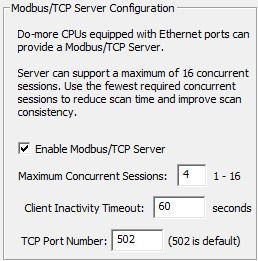 Client Inactivity Timeout: closes TCP connection if master is not heard from; 0 – 65,535 seconds
TCP Port Number: 0 – 65,535
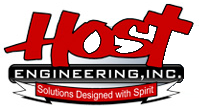 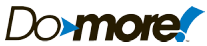 [Speaker Notes: Launchpad: nothing new here
Project Browser: 
Buttons
Control Logic Filter – Display filter
New Code Block – Create new code blocks
Execution Order – Change execution order of blocks
Status – Shows which blocks are enabled to run
Sort Code Blocks – Change display order
Sort Memory – Change display order
Control Logic
Configuration
Tools
Debug View
NOTE: Message Dump – enables dump to Do-more Logger, $EnableMsgDump (ST36)
Data View
PID Overview]
System Configuration
CPU Configuration
TimeSync Configuration
Automatic time sync network
1 server
1 or more alternate server(s)
1 or more client(s)
TCP/IP broadcast (network domain)
Disabled: default
Client:
Listens for server’s time-sync packet
If heard  
$TimeSynced (ST23) = ON
Sets real-time clock
Keeps listening (times down from Update Interval)
If Update Interval times out  
$TimeSynced (ST23) = OFF
Keeps listening (times down from Update Interval)
Server: transmits 3 time-sync packets (5 second intervals) every Update Interval)
Alternate:
Normally a Client
If Update Interval times out + 15 seconds 
Becomes the new Server
Update Interval: 0 – 32,767 minutes (22 days)
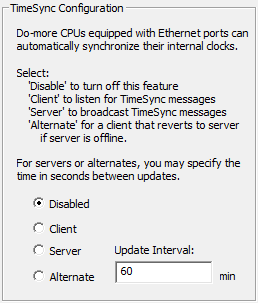 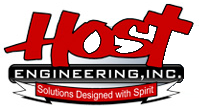 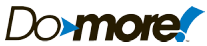 [Speaker Notes: Launchpad: nothing new here
Project Browser: 
Buttons
Control Logic Filter – Display filter
New Code Block – Create new code blocks
Execution Order – Change execution order of blocks
Status – Shows which blocks are enabled to run
Sort Code Blocks – Change display order
Sort Memory – Change display order
Control Logic
Configuration
Tools
Debug View
NOTE: Message Dump – enables dump to Do-more Logger, $EnableMsgDump (ST36)
Data View
PID Overview]
System Configuration
CPU Configuration
Default Watchdog Timeout
Time allowed for 1 scan
Default Timeout: 50 – 65,535 ms
$WatchdogTimeVal (DST23)
If exceeded 
STOP mode
Error message in System Information
ERR light
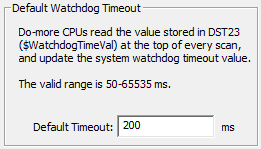 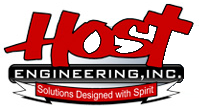 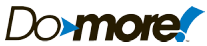 [Speaker Notes: Launchpad: nothing new here
Project Browser: 
Buttons
Control Logic Filter – Display filter
New Code Block – Create new code blocks
Execution Order – Change execution order of blocks
Status – Shows which blocks are enabled to run
Sort Code Blocks – Change display order
Sort Memory – Change display order
Control Logic
Configuration
Tools
Debug View
NOTE: Message Dump – enables dump to Do-more Logger, $EnableMsgDump (ST36)
Data View
PID Overview]
System Configuration
CPU Configuration
Ethernet I/O Master
Enable Ethernet I/O Master 
Creates $EthIOMaster structure
Creates Ethernet I/O Master entry in the I/O Configuration
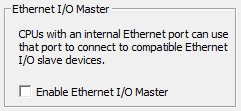 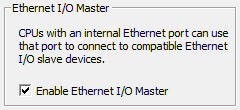 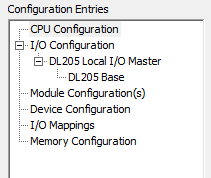 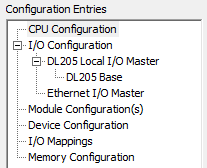 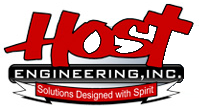 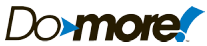 [Speaker Notes: Launchpad: nothing new here
Project Browser: 
Buttons
Control Logic Filter – Display filter
New Code Block – Create new code blocks
Execution Order – Change execution order of blocks
Status – Shows which blocks are enabled to run
Sort Code Blocks – Change display order
Sort Memory – Change display order
Control Logic
Configuration
Tools
Debug View
NOTE: Message Dump – enables dump to Do-more Logger, $EnableMsgDump (ST36)
Data View
PID Overview]
System Configuration
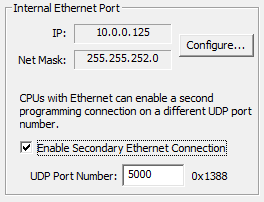 CPU Configuration
Internal Ethernet Port
Configure IP parameters
Normal Do-more Designer Programming session uses TCP/IP Port # 28,784 (7070 hex).
Checking Enable Secondary Ethernet Connection allows an additional TCP/IP Port # of your choice.
UDP Port Number: 5000 – 65,535 (except 28,784)
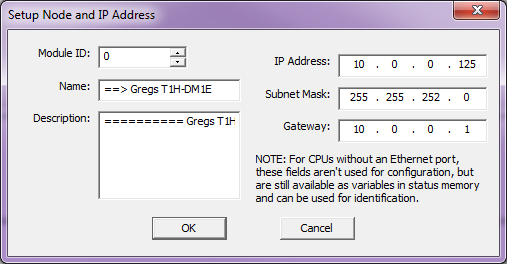 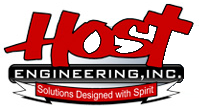 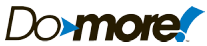 [Speaker Notes: Launchpad: nothing new here
Project Browser: 
Buttons
Control Logic Filter – Display filter
New Code Block – Create new code blocks
Execution Order – Change execution order of blocks
Status – Shows which blocks are enabled to run
Sort Code Blocks – Change display order
Sort Memory – Change display order
Control Logic
Configuration
Tools
Debug View
NOTE: Message Dump – enables dump to Do-more Logger, $EnableMsgDump (ST36)
Data View
PID Overview]
System Configuration
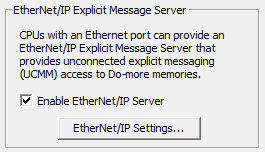 CPU Configuration
EtherNet/IP Explicit Message Server
EtherNet/IP Settings…
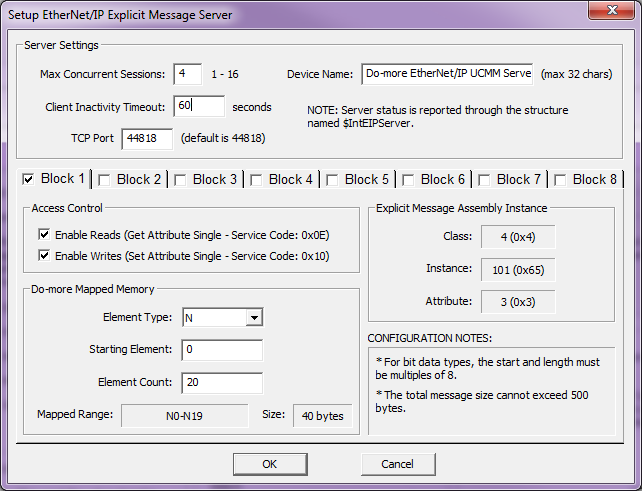 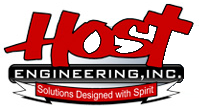 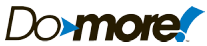 [Speaker Notes: Launchpad: nothing new here
Project Browser: 
Buttons
Control Logic Filter – Display filter
New Code Block – Create new code blocks
Execution Order – Change execution order of blocks
Status – Shows which blocks are enabled to run
Sort Code Blocks – Change display order
Sort Memory – Change display order
Control Logic
Configuration
Tools
Debug View
NOTE: Message Dump – enables dump to Do-more Logger, $EnableMsgDump (ST36)
Data View
PID Overview]